Vurdering i nettverkssamfunnet: utfordringer og muligheter
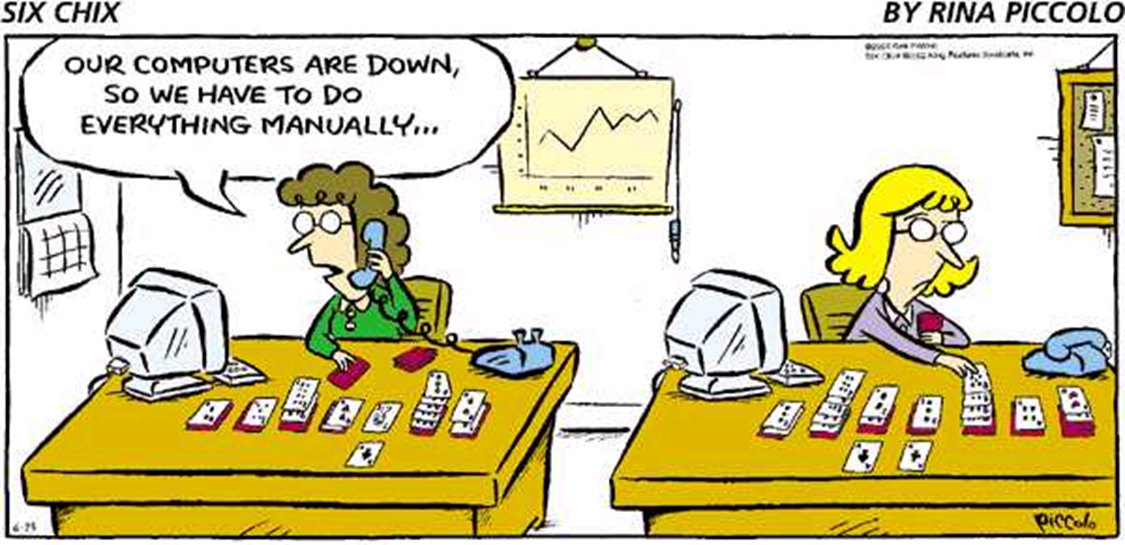 Utdanningsseminar:
Nyskaping i undervisning, læring og vurdering
UiO, 28.01.2015 

Andreas Lund, (ILS/ProTed, UiO)
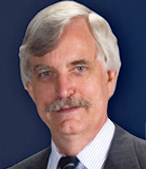 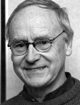 - The most dangerous experiment we can conduct with our children is to keep schooling the same at a time when every other aspect of our society is dramatically changing.
Professor Chris Dede, Harvard
- No society educates its young to live in a different society 

Professor David R. Olson, U of Toronto
‘21st century skills’(flere ‘leverandører’)
Kjernekompetanser (jf. Grf)
Kritisk refleksjon
Problemløsing 
Samarbeid/’networking’ (alle former)
Kreativitet og innovasjon
Kontekstualisering av læring (relevans)
Beslutningskompetanse
Ludvigsen-utvalget: fremtidens skole
ICT & media literacy
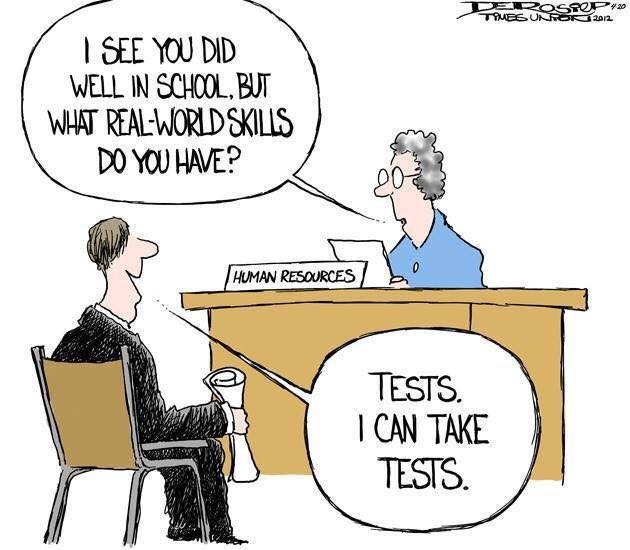 Teknologier
Artefakten (’art’ + ’fact’)
representasjon av kollektive innsikter
inngang til kulturer
’lim’ i kulturer
endrer kulturer (handlinger, praksiser)
Eks: IKT opphever begrensninger i tid, rom og forbindelser
Performativ kompetanse!
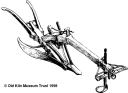 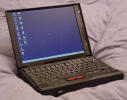 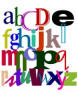 Sammenhengen oppgaver – tilgjengelige ressurser!
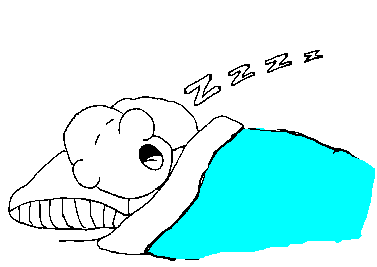 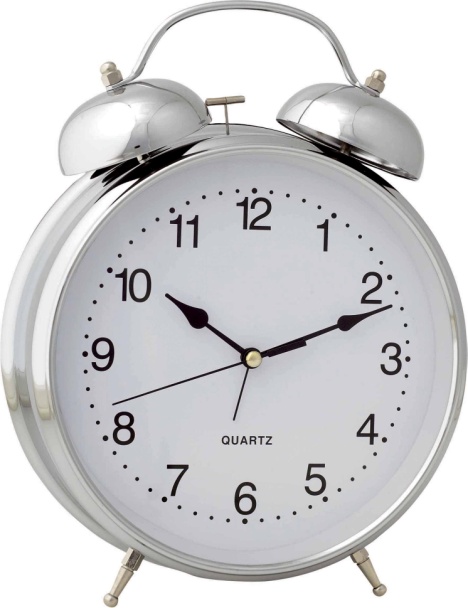 S2
S1
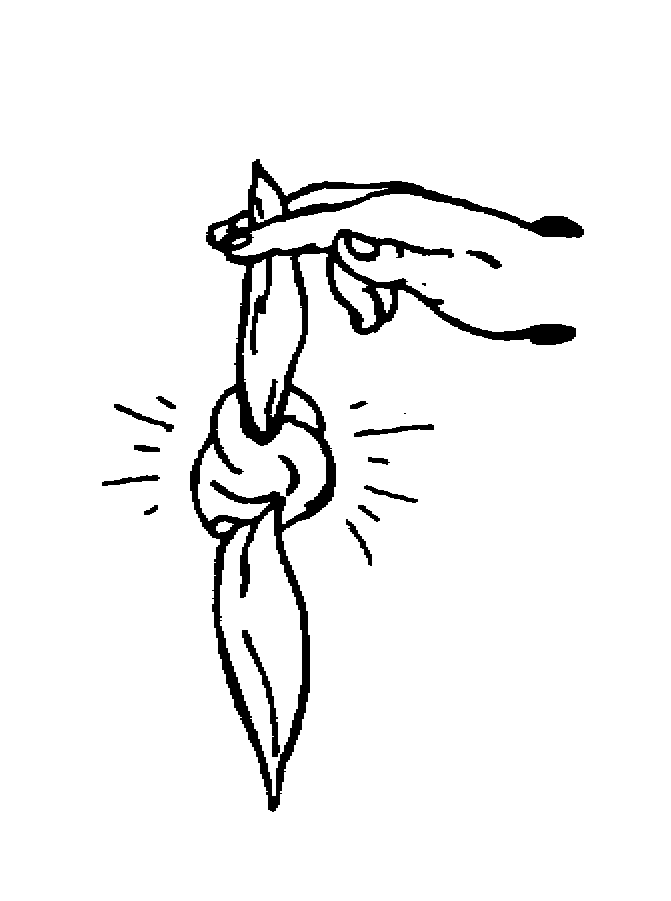 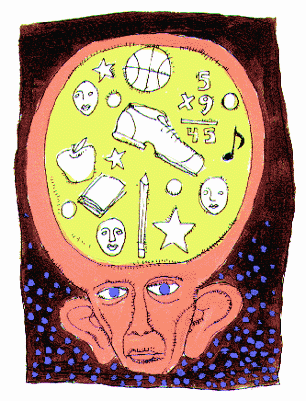 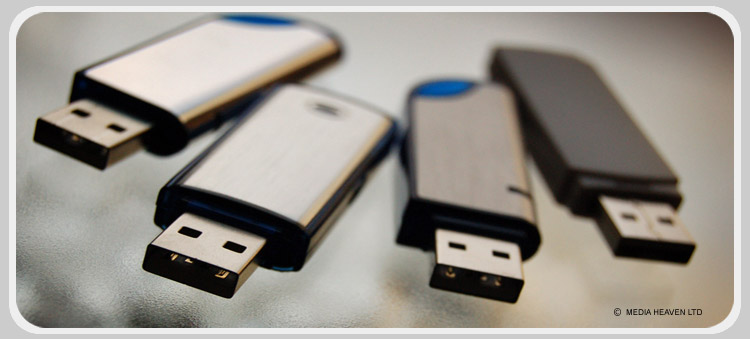 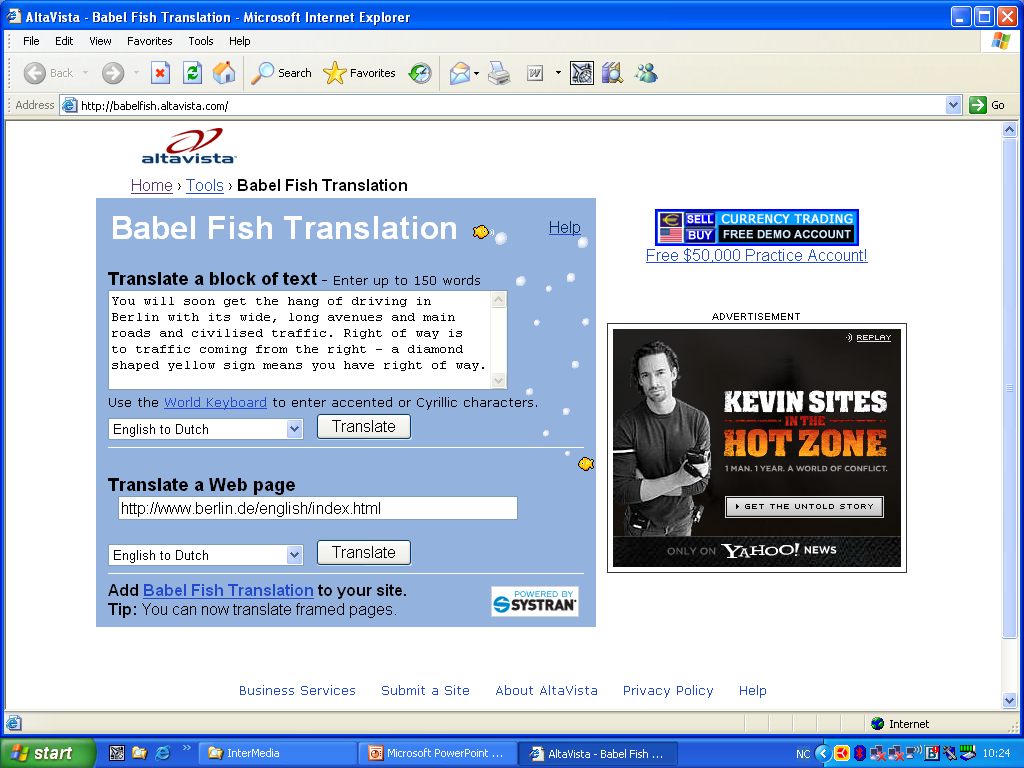 Mismatch oppgaver og ressurser…
You will soon get the hang of driving in Berlin with its wide, long avenues and main roads and civilised traffic. Right of way is to traffic coming from the right - a diamond shaped yellow sign means you have right of way.(http://www.berlin.de/english/index.html)

U zult spoedig hangt van het drijven in Berlijn met zijn brede, lange wegen en hoofdwegen en beschaafd verkeer worden. Het recht van manier is aan verkeer dat uit het recht komt - een diamant gestalte gegeven geel tekenmiddel u juist van manier hebt. (http://babelfish.altavista.com/ )
«Performative competence»
«Lingvo»
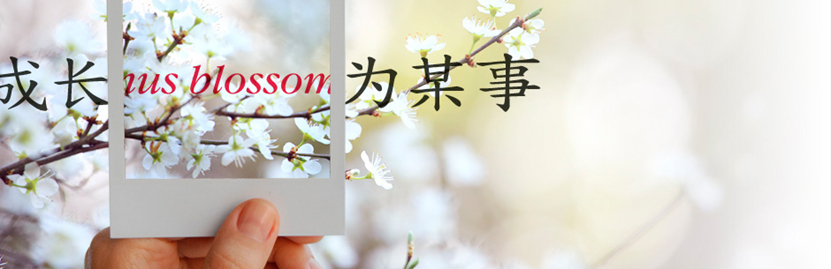 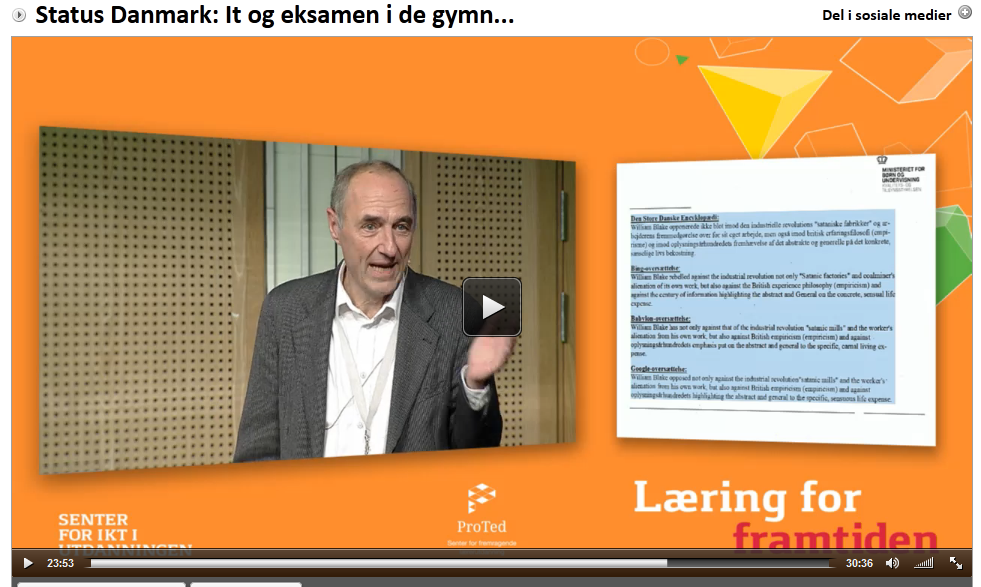 Resultat av tre ulike oversettelselsesverktøy. Hvilken er best? Hvorfor?
TWEAK
”Learning environments of the future” (2006- 2008 ->…)
InterMedia: Tweaking Wikis for Education and the Advancement of Knowledge
Designet: Oppgaver – aktiviteter – teknologier – vurdering i sammenheng!
11
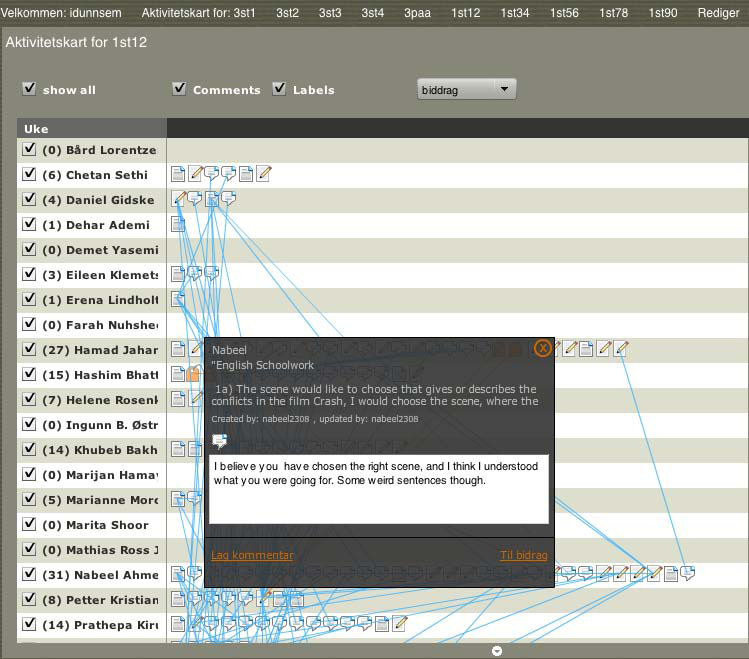 Metcalf's law: antall relasjoner mellom deltakere = n(n - 1)/2 

Eksempel a) med 12 elever b) helklasse c) nettverk

a) 12(12 – 1)/2 = 12 x 11 = 132 / 2 = 66 mulige relasjoner
b) 30(30 – 1)/2 = 30 x 29 = 780 / 2 = 435 mulige relasjoner
c) 120(120-1)/2= 30 x 29 = 14280/2 = 7140 mulige relasjoner
To nye kriterier
Hvordan relaterer dine bidrag seg til oppgavens overordnede problemstilling? Vis relevansen.
Hvordan relaterer dine bidrag seg til en eller flere av de andres bidrag? Vis relevansen.
Nye oppgavetyper
Typer:
 Narrativer
 Scenarier
 Alternativer
 Hypoteser
 Årsaker
 Korrelasjoner
 Forbindelser
 Synteser
 Meta-oppgaver
 etc
resultat > n1 + n2 +…nx
individuell ≠ kollektiv
I praksis: ‘digital eksamen’ ILS
Lærerutdanningen ved ILS – UVIntegrert eksamen: fagdidaktikk og pedagogikk
Praktisk-pedagogisk utdanning 				30 + 30 stp
Semesteroppgave + digital hjemmeeksamen 6 timer
FoU-oppgave + hjemmeeksamen

Prakstisk-pedagogisk utdanning deltid 			20 + 40 stp
Semesteroppgave + digital hjemmeeksamen 4 timer
FoU-oppgave + hjemmeeksamen

PPU Teach First 					         	         60 stp
Obligatorisk gruppemuntlig
Digital eksamen på campus 6 timer
Hjemmeeksamen

Lektorprogrammet 					20 + 30 stp
Semesteroppgave + digital hjemmeeksamen 4 timer
FoU-oppgave + hjemmeeksamen

Alle emnene inneholder praksis med minst 12 uker
17
Reproduksjon vs Anvende kunnskap
Vi ønsker at studentene skal:
vise evner og ferdigheter i å sette seg inn i relevante situasjoner for profesjonen. Observasjon
se ulike temaer i casen ut fra studielitteraturen og egne praksiserfaringer. Kjenne teoristoffet og praksis
problematisere et tema – skape innholdet i sin egen eksamensbesvarelse med de krav som er satt for besvarelsen. Formelle og faglige (se kriterier)
drøfte det valgt temaet ut fra pedagogisk og fagdidaktisk teori i lys av innholdet i casen med vekt på eget fag
utnytte studielitteraturen i pedagogikk og fagdidaktikk i løpende tekst
vise evne til refleksjon ut fra gitte utfordringer
18
4 – timers digital hjemmeeksamen
Informasjon om eksamen
I denne eksamen skal du analysere en videocase fra en undervisningssituasjon som er overførbar til og relevant for alle fag. Casen viser en lærer i en vanlig situasjon i klasserommet og de observasjoner du gjør vil du kunne diskutere med utgangspunkt i litteratur fra pedagogikk og ditt eget fagdidaktiske fag 2. Omfanget av besvarelsen bestemmer du selv, men pass på at du besvarer oppgaven som ber deg om å drøfte din problemstilling. Henvis til litteraturen fortløpende i teksten, du trenger ikke å lage en litteraturliste.

Eksamensoppgave (ligger ut på weben)
Gjør kort rede for de viktigste observasjonene du har gjort i casen, og formuler en problemstilling som kan belyse hvordan du som lærer kan arbeide med et av temaene du har observert i casen, i ditt fagdidaktiske fag 2. 

Drøft problemstillingen i lys av relevant pedagogisk og fagdidaktisk teori. Du kan også trekke inn praksiserfaringer der dette er nødvendig som støtte for egen argumentasjon.
19
Hva er din mening om en slik åpen ….
20
Integrasjonsformer
FAGORIENTERT: En relativt målrettet, lineær bevegelse med utgangspunkt i et fagorientert perspektiv som utvikles og konkretiseres gjennom profesjonsorientert og praksisorientert kunnskap. 
STYRKE: TYDELIG LINJE FRA FAG TIL PRAKSIS
PROFESJONSORIENTERT: En serie bevegelser ut fra et profesjonsorientert tematisk sentrum hvor kunnskapselementer knyttes til ulike delaspekter av hovedperspektivet.
STYRKE: TYDELIG BASIS I PROFESJONSKUNNSKAP
EKSPLORERENDE: En ikke-systematisk bevegelse i et mulig, men ennå ikke tydeliggjort begrepslandskap hvor kunnskapselementer tentativt knyttes til lite definert hovedbegrep.
MULIG STYRKE: TRENING I Å FORSTÅ DET IKKE KARTLAGTE 
PRAKSISBASERT: En serie bevegelser mellom praksiscase og teoriperspektiver i lys av et overordnet tema hvor teoriperspektiver tydeliggjør og begrepsfester observert praksis. 
STYRKE: TYDELIG BASIS I PRAKSISSITUASJON
Kan kobles til ‘Educational data mining’; flere hundre/tusen informasjonsbiter kobles mot definerte kompetanser, og over tid: clickstreams, LogData…
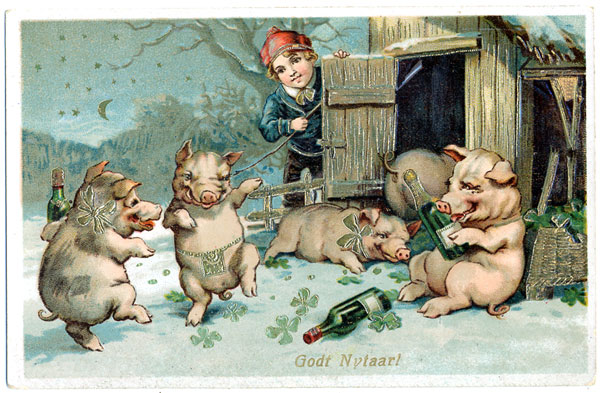 andreas.lund@ils.uio.no